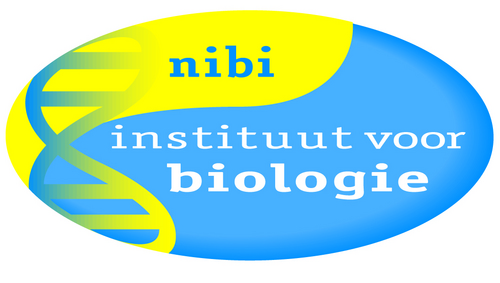 Genexpressieprofielen: ruis of betekenisvol signaal?
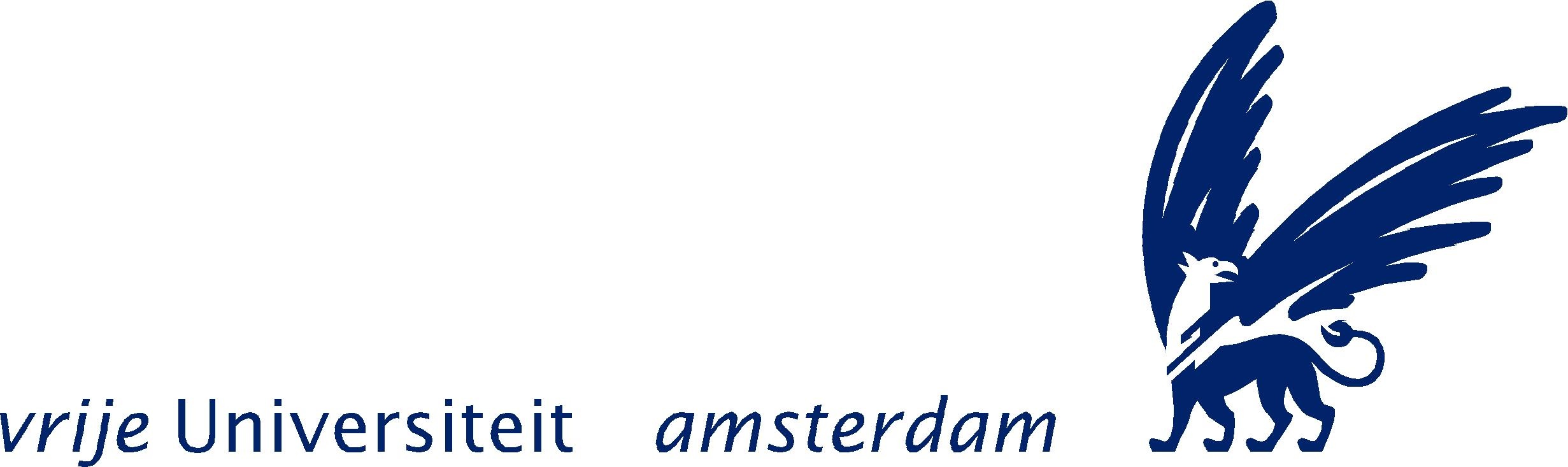 Nico M. van Straalen
De vele uitdagingen bij een leven in het variabele milieu
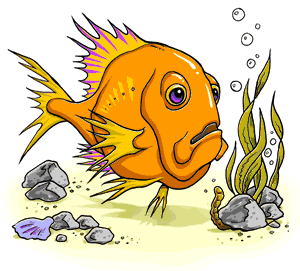 Zuurstof-tekort
Temperatuur-extremen
Hoge saliniteit
Parasieten
Giftige stoffen
Homeostase ondanks variabel milieu
“La fixité du milieu intérieur est la condition d’une vie libre et indépendante”
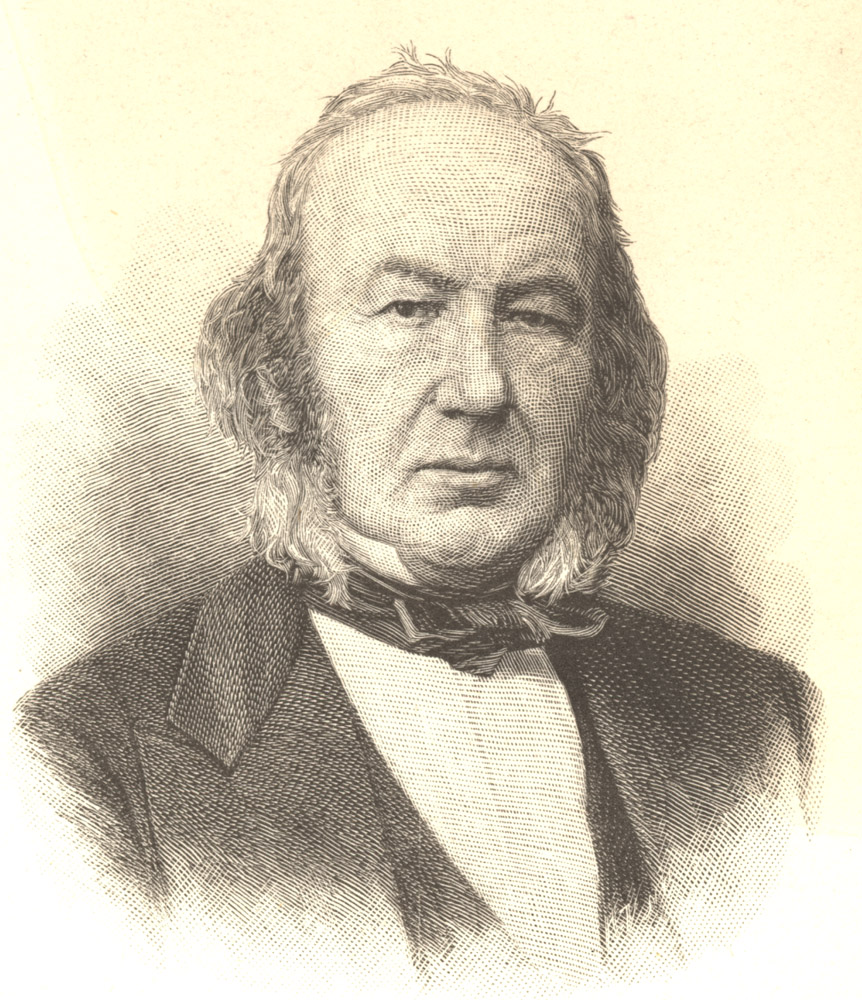 Claude Bernard
1813 - 1878
De biochemische reactie op een warmteschok: een schoolvoorbeeld van gen-regulatie door stress
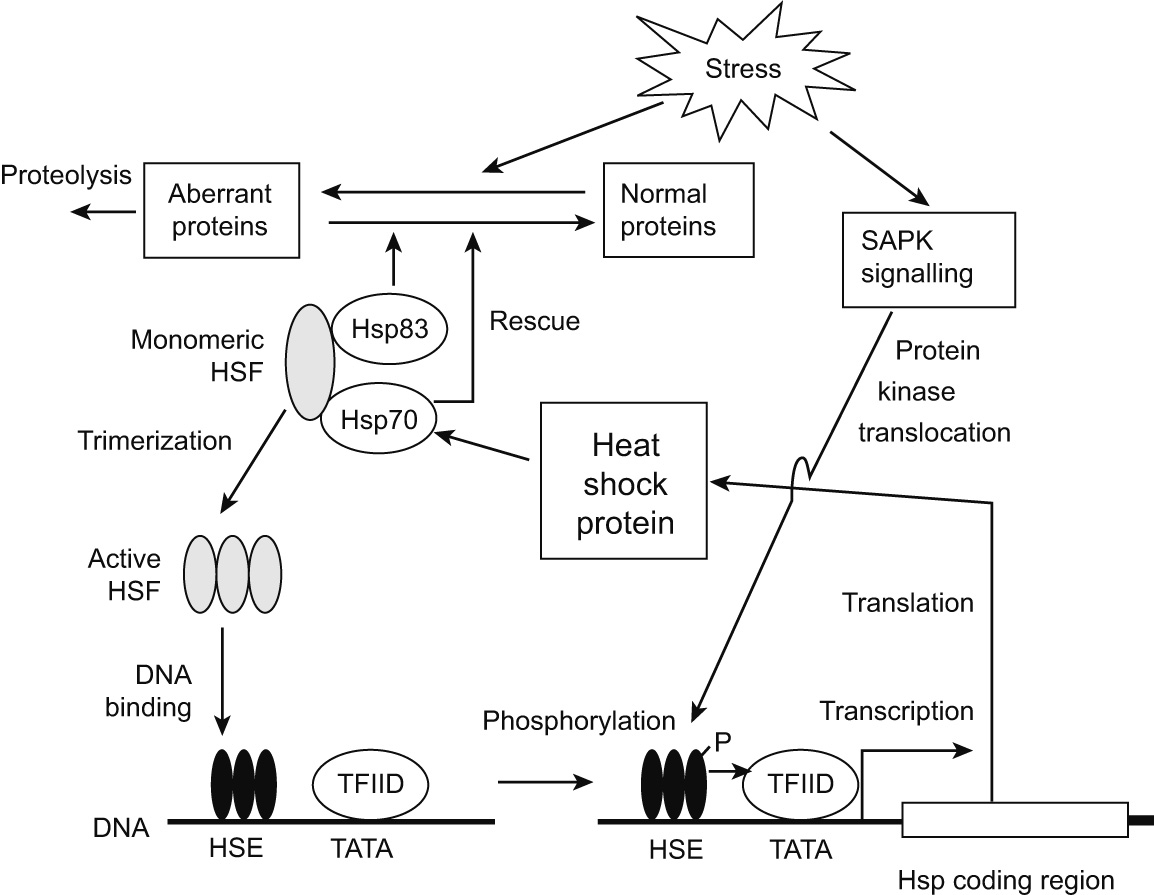 Induceerbare genexpressie maakt leven met stress mogelijk
Een stress-factor activeert een specifieke verzameling genen die gericht zijn op
Het tegengaan van de effecten
Het wegnemen van de stress
Draai dit om:
Als die genen geactiveerd worden is er sprake van stress
Diagnose van borstkanker op basis van genexpressies
Borstkankerpatiënten in hetzelfde stadium van de ziekte hebben zeer verschillende vooruitzichten
Transcriptieprofielen kunnen onderscheid maken tussen gevallen met goede dan wel slechte vooruitzichten
Een prognostische test met 70 genenwerd ontwikkeld (MammaPrint®)
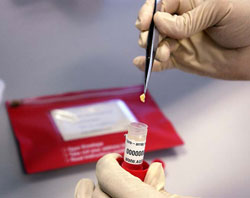 Van ‘t Veer, L.J. et al. (2002) Nature 415: 530-535
Van de Vijver, M.J. et al. (2002) N. Engl. J. Med. 347: 1999-2009
Stel een indicator-organisme bloot aan het monster
Toxische component
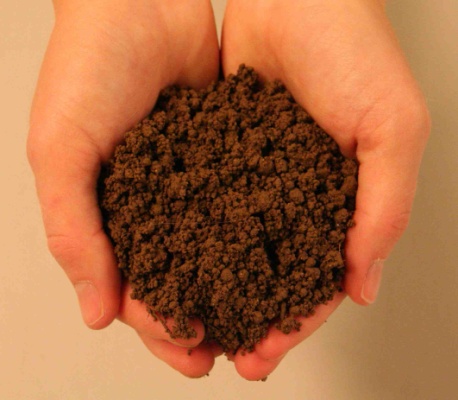 Zintuigen
CZS
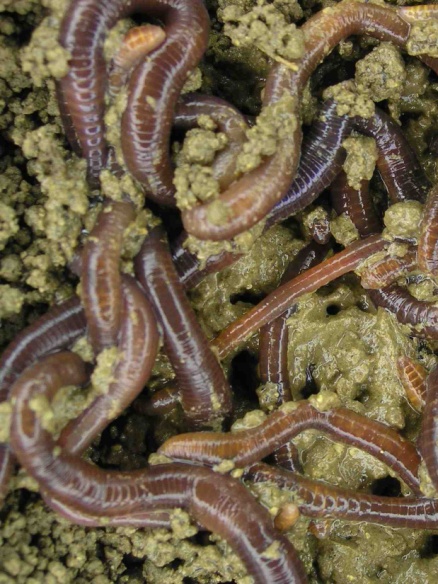 Signaal- transductie
Hormonen
Verdacht bodemmonster
Schade
Transcriptionele
respons
Cel
Organisme
Toxiciteit
• Diagnose
•Classificatie
Certificatie
Gen- expressie-
profiel
Vergelijking met referenties
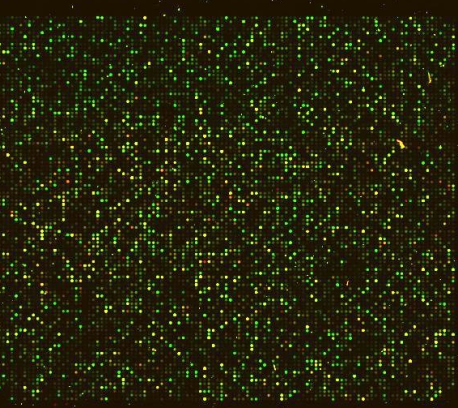 Xbase
Van Straalen, N.M. & Roelofs, D. (2008) Journal of Biology 7: 19
Waarom hebben we genomics-methodes nodig?
Concentraties van milieuchemicaliën worden steeds lager
Andere ecologische factoren gaan interageren met antropogene chemicaliën
Natuurlijke fluctuaties, ruimtelijke heterogeniteit, compenserende reacties, e.d. worden belangrijk
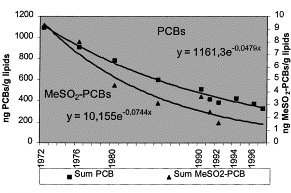 Organochloorverbindingen in moedermelk sinds 1972
Norén & Meironyte (2000) Chemosphere 40: 1111-1123
Voordelen van genomics
2008
Snel: orde van uren, dagen
Gevoelig: al bij lage niveau’s van stress zie je iets veranderen
Specifiek: wat je ziet is kenmerkend voor het type stress
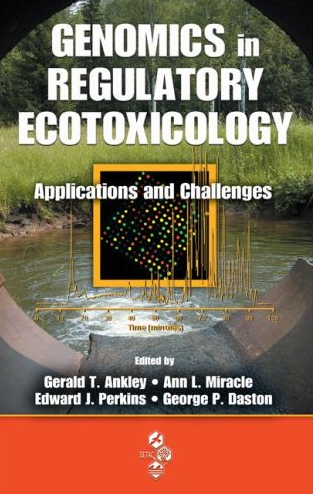 Het kan niet werken
De verschillende platforms introduceren veel variatie (niet-reproduceerbare techniek)
Genexpressie is inherent variabel (kwantumruis)
De relatie tussen genexpressie (mRNA) en biochemie (eiwitten, metabolieten) is zwak
Veel genen komen tot expressie om redenen niet gerelateerd aan de blootstelling
Alleen maar chaos
De lange weg van genexpressie naar functioneel eiwit
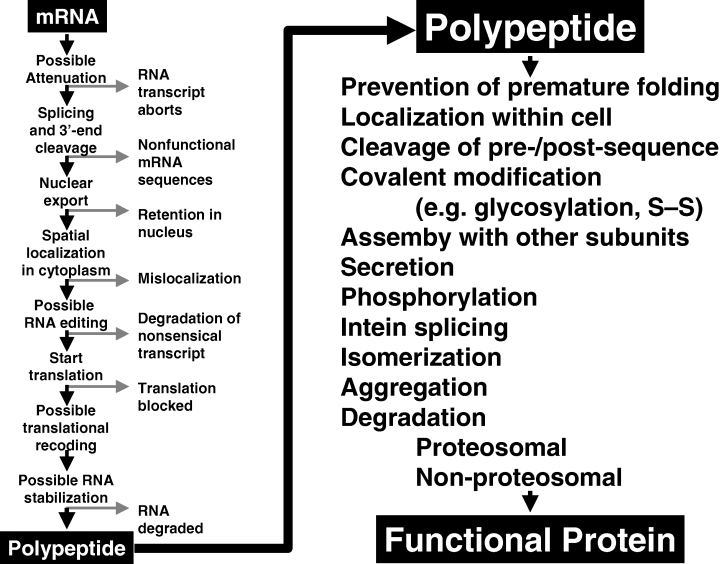 Feder, M.E. & Walser, J.-C. (2005) J. Evol. Biol. 18: 901-910
Correlatie tussen platforms
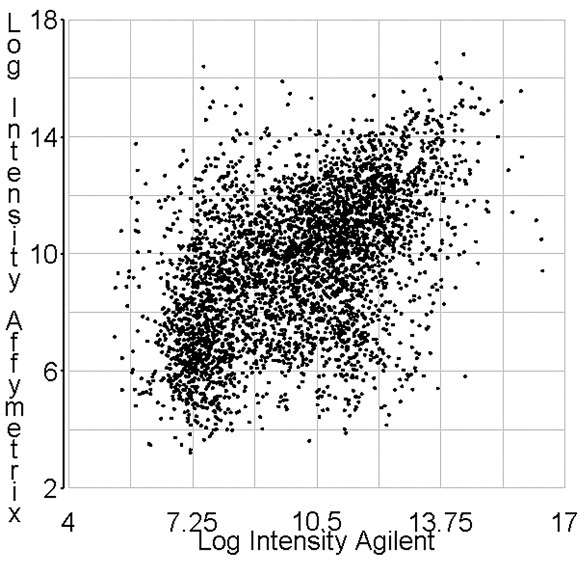 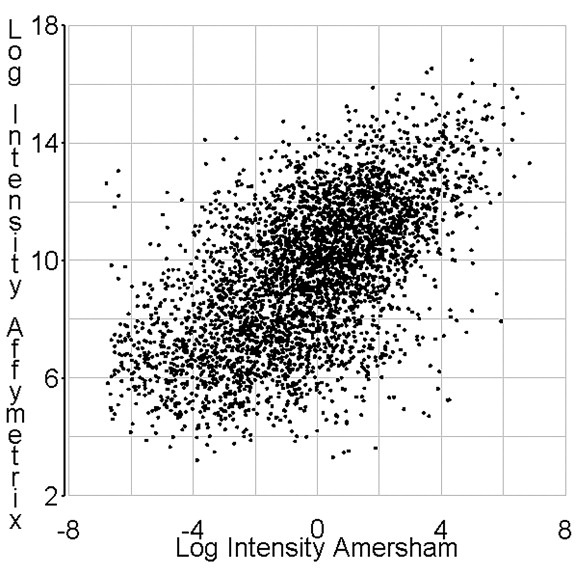 Genexpressies van PANC-1 cellen bekeken met drie verschillende microarrays
Tan, P.K. et al. (2003) Nucleic Acids Research 31: 5676-5684
Transcriptionele territoria
200 gebieden op het chromosoom, elk met 10-30 naast elkaar gelegen genen, hebben hetzelfde expressiepatroon maar geen overeenkomstige functie
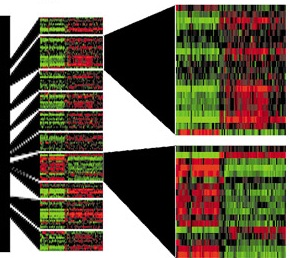 Spellman, P.T. & Rubin, G.M. (2002) Journal of Biology 1: 5
Single-cell expressie-analyse
Ruis in genexpressie wordt veroorzaakt door random variatie in productie en afbraak van mRNA
Verschillen zijn vooral tussen cellen
Aanzienlijke verschillen tussen genen
Genen die reageren op het milieu: zeer variabel
Genen betrokken bij eiwitsynthese: stabiel
Moleculaire ruis heeft een biologische betekenis!
Newman, J.R.S. et al. (2006) Nature 441: 840-846
Wat maakt een gen onrustig
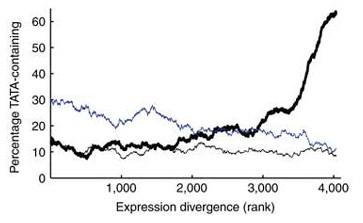 Stress-responsieve genenhebben vaak een TATA-box in de promoter
TATA-loze genen hebben vaker huishoud-functies
Transcriptionele plasticiteit is geassocieerd met evolutie van genen met TATA-box promoter
Tirosh et al. (2006) Nature Genetics, 38, 830-834
Voorlopige conclusies
Er zijn vele redenen waarom genexpressie variabel is
Technische redenen
Epigenetische redenen
Biochemische redenen
Maar variatie heeft ook een adaptieve betekenis
Onrustige genen kunnen sneller evolueren
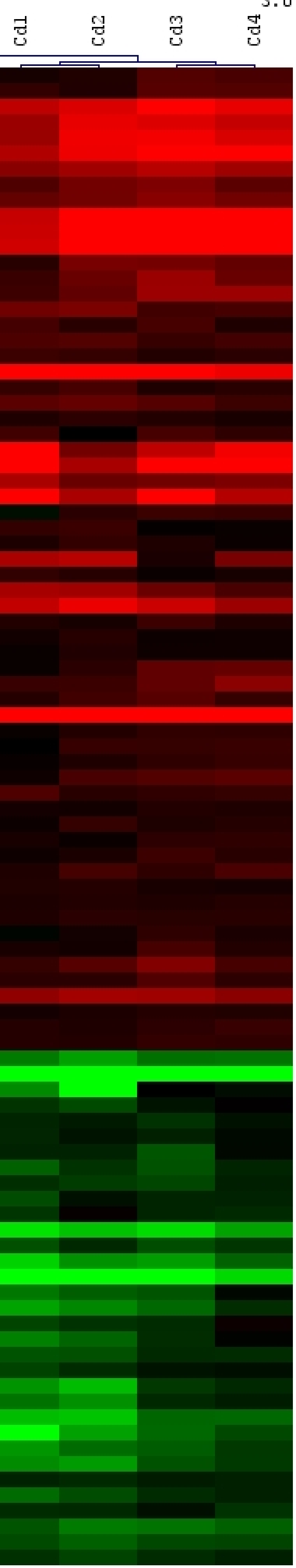 Gen-expressie-profilering 2.0
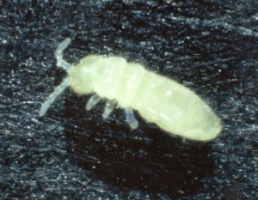 Stel dieren bloot aan een te testen bodem
Verzamel mRNA
Hybridizeer mRNA op een microarray met probes uit het hele genoom
Identificeer de genen die opwaarts of neerwaarts gereguleerd zijn
Annoteer deze genen m.b.v. BLAST en Gene Ontology analyse
Cluster de genen op basis van hun gelijkenis in het genexpressieprofiel
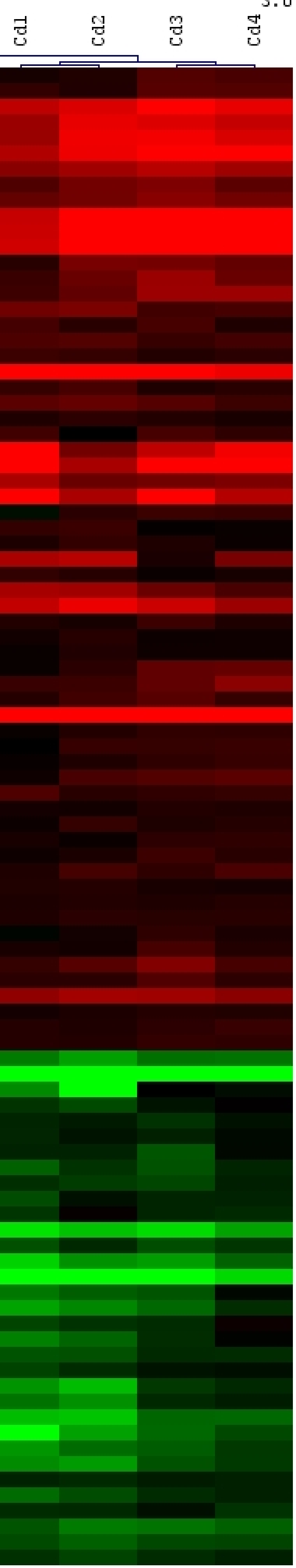 Gen-expressie-profilering 3.0
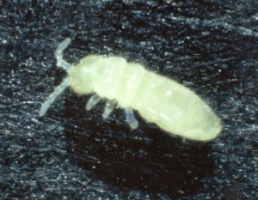 Stel dieren bloot aan een te testen bodem
Verzamel mRNA
Bepaal abundantie van mRNAs m.b.v. diepe sequencing (next generation sequencing)
Identificeer de genen die opwaarts of neerwaarts gereguleerd zijn
Annoteer deze genen m.b.v. BLAST en Gene Ontology analyse
Cluster de genen op basis van hun gelijkenis in het genexpressieprofiel
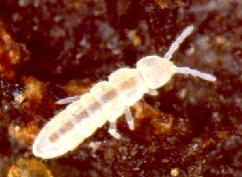 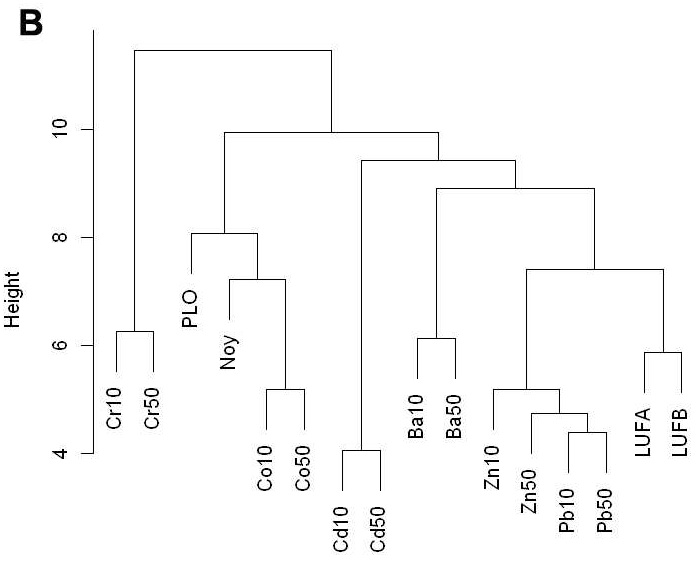 Cr10: concentratie van chroom die 10% remming van de reproductie veroorzaakt na  28 dagen
Nota, B. et al. (2010) Toxicological Sciences, 115, 34-40
Clustering op basis van 188 classificerende genen van expressieprofielen in Folsomia candida, blootgesteld (2 dagen) aan zes metaalverontreinigde bodems, controle-bodem (LUFA,B) and twee veldverontreinigde bodems (Plo, Noy)
Genexpressie-profielen in karperlever
14 Hormoonverstorende stoffen (OECD referentiestoffen)
Discriminerende set van 12 genen
(van de 267)
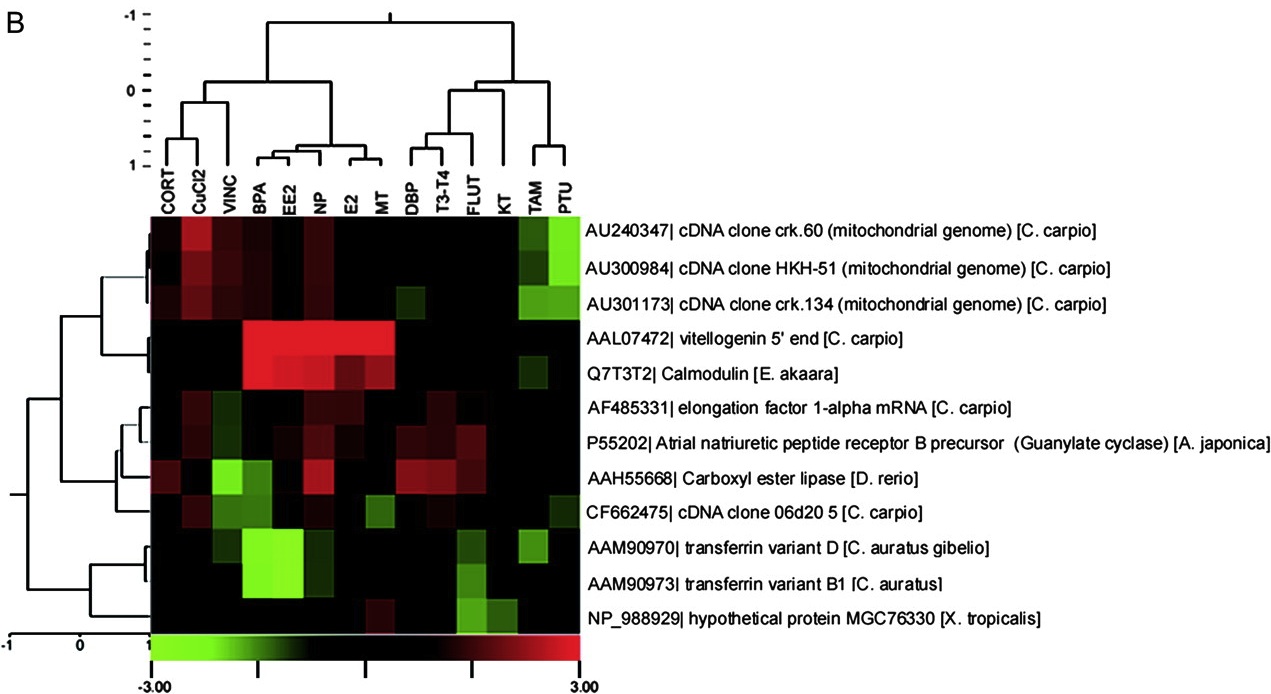 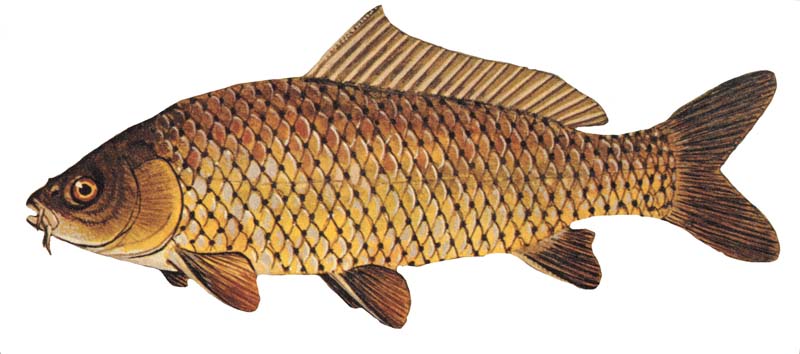 Moens, L.N. et al. (2006) Tox. Sci. 93: 298-310
Groep A
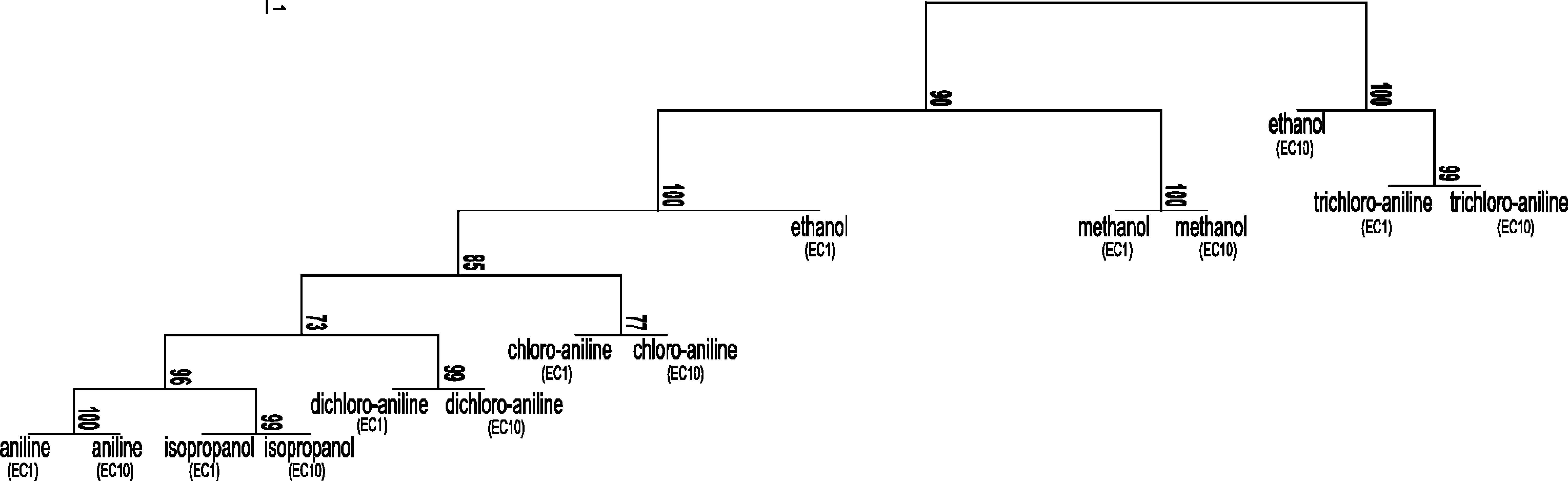 Groep B
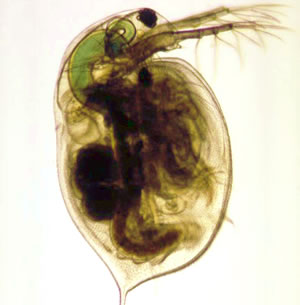 Groep A: Geen effecten op groei en energiereserves bij 10% effect op overleving
 Groep B: Significant effect op energiereserves bij 10% effect op overleving
Dom et al. (2012) Env. Sci Technol. 46: 10-18
De mening van beleidsmakers
Wie zijn precies de eindgebruikers en wat is hun belang?
Meer informatie is niet altijd gunstig; meer informatie kan ook meer zorg genereren
Een nieuwe techniek wordt alleen geaccepteerd als ze een bestaande methode kan vervangen
Relateer de indicatoren aan milieukwaliteit op ecosysteemniveau
Kloet, R. (2006) Challenges and pitfalls associated with the iSQ chip as a diagnosis tool for soil pollution. MSc thesis, Vrije Universiteit, Amsterdam
Conclusies
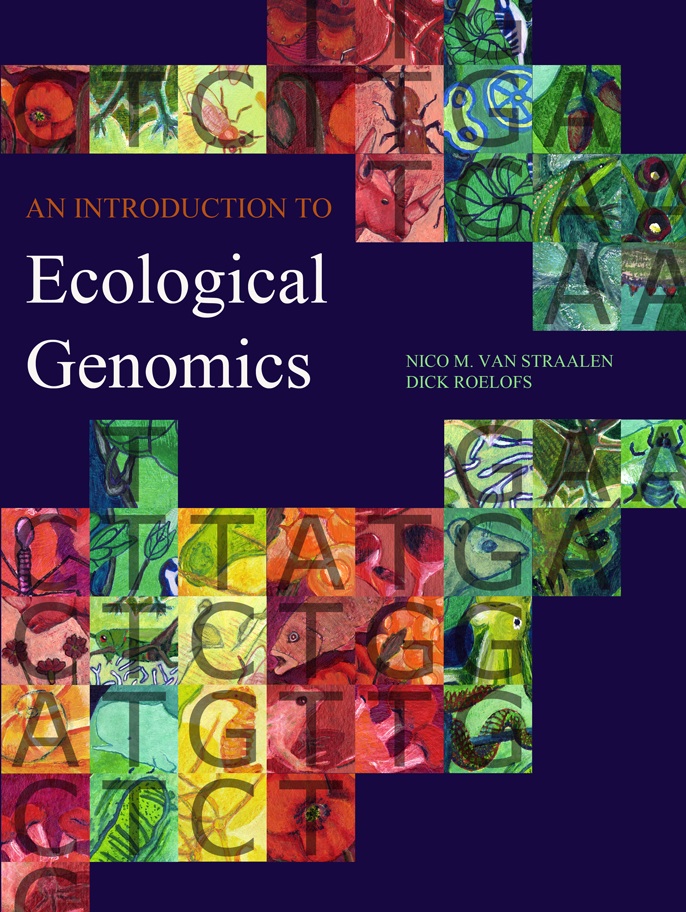 Ondanks chaos op moleculair niveau blijkt genexpressie toch te werken, dankzij:
Grote aantallen (veel genen)
Bioïnformatica en multivariate statistiek
Evolutionaire conservering van genen
De echte beperkingen liggen in de maatschappelijke acceptatie
Van Straalen, N.M. & Roelofs, D. (2006, 2012) An Introduction to Ecological Genomics. Oxford University Press
Van Straalen, N.M. & Feder, M.E. (2012) Environmental Science and Technology 46: 3-9
Ecogenomics @ VU Amsterdam
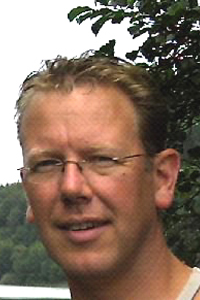 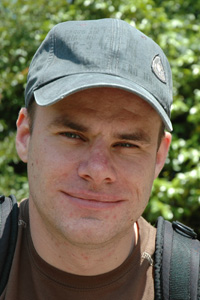 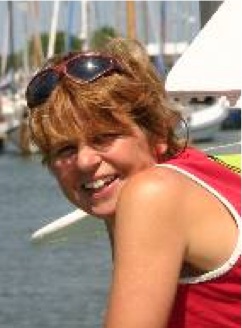 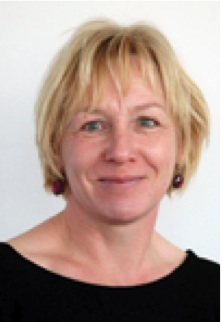 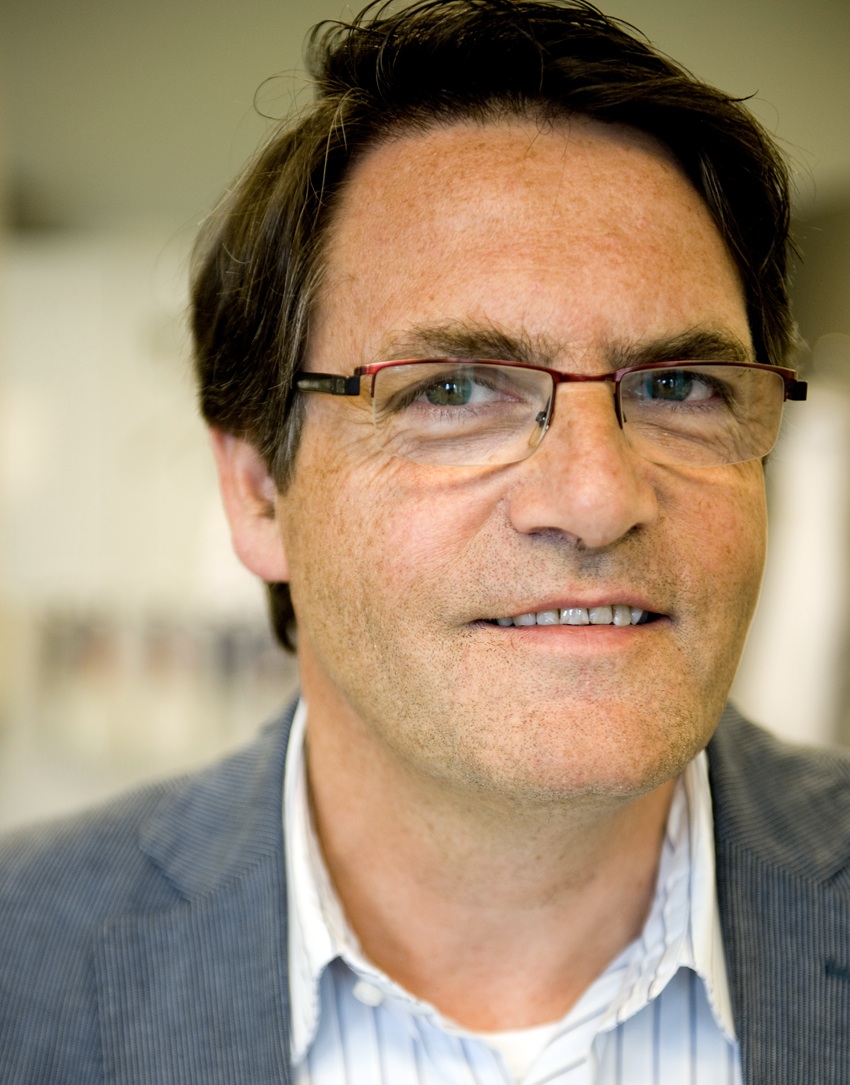 Bram Brouwer
Riet Vooijs
Janine Mariën
Dick Roelofs
Tjalf de Boer
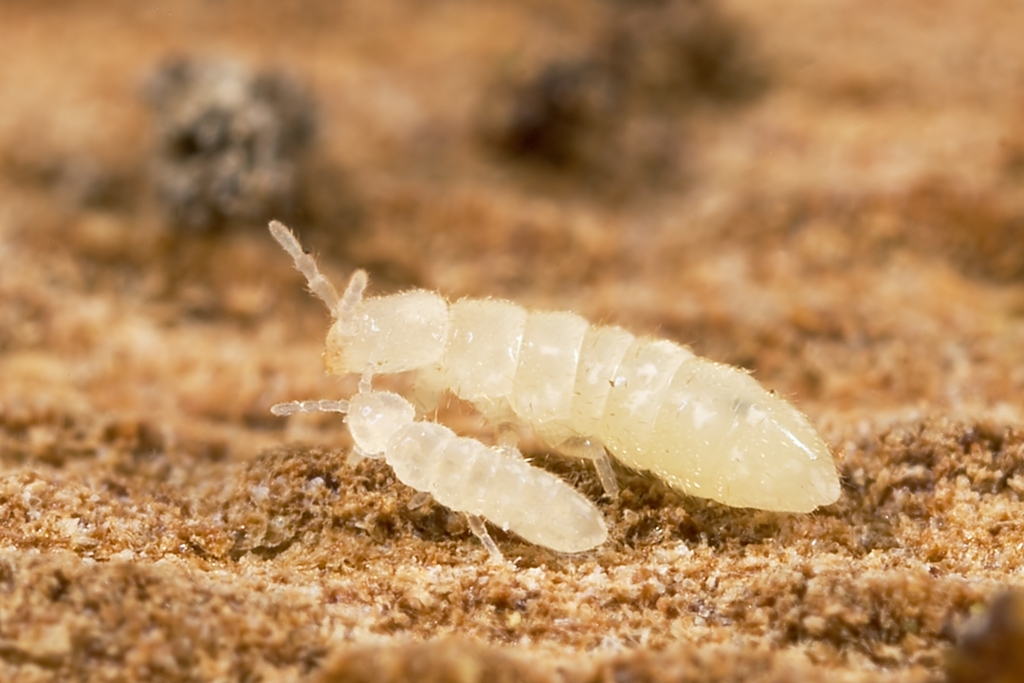 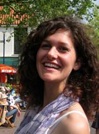 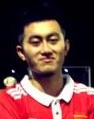 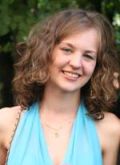 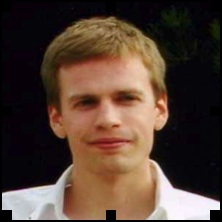 www.collembase.org
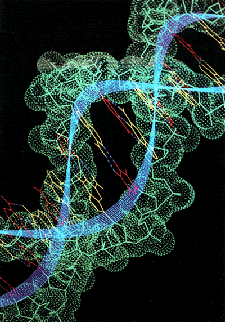 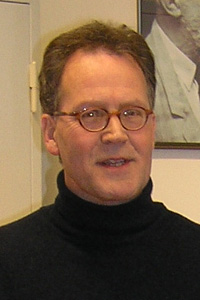 Guangquang Chen
Valeria Agamennone
Wouter Suring
Anna Faddeeva
EcoLinc